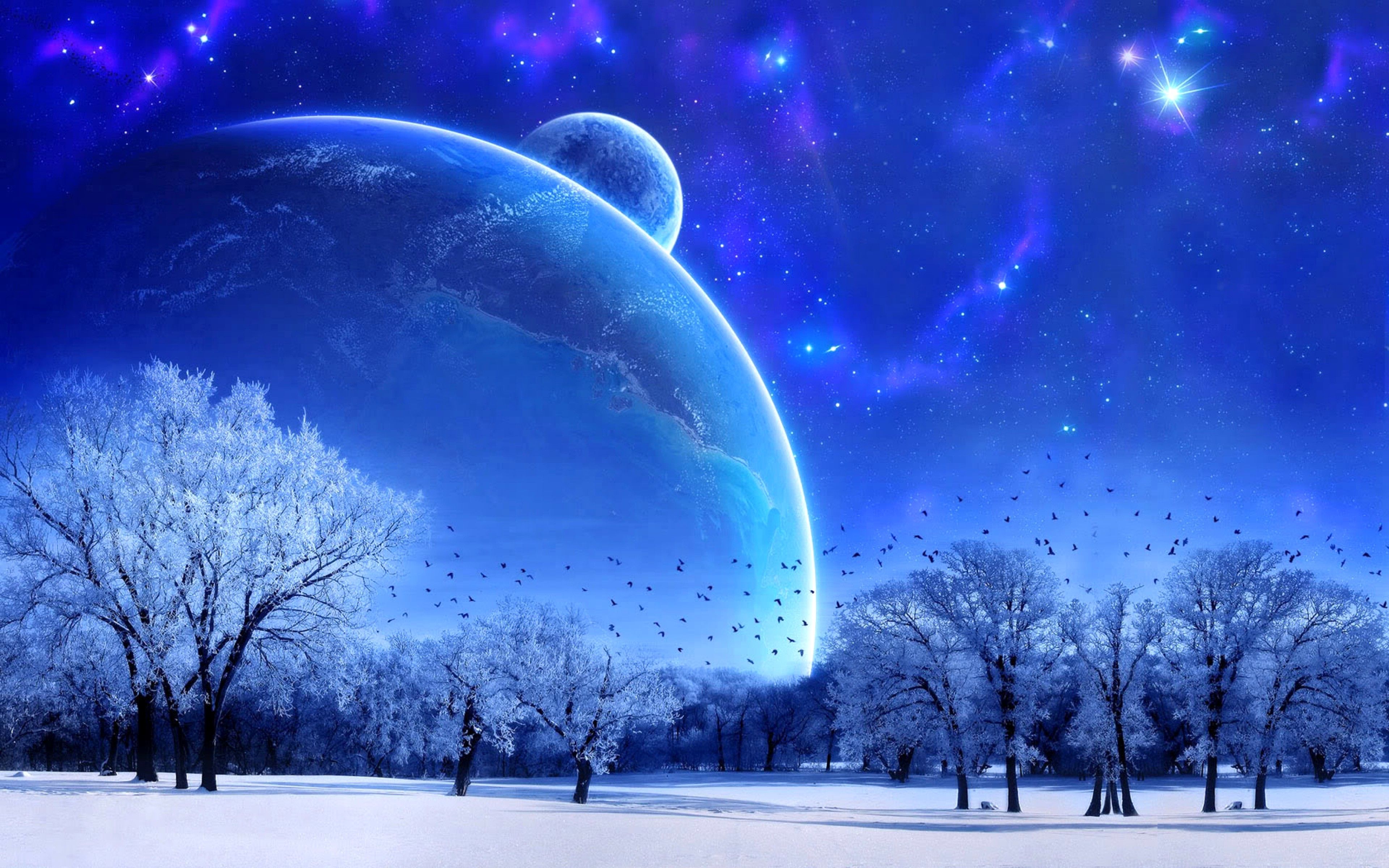 Chap4  Gravitation
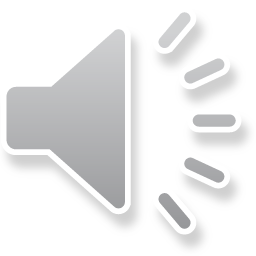 Newton’s  Thought Experiment
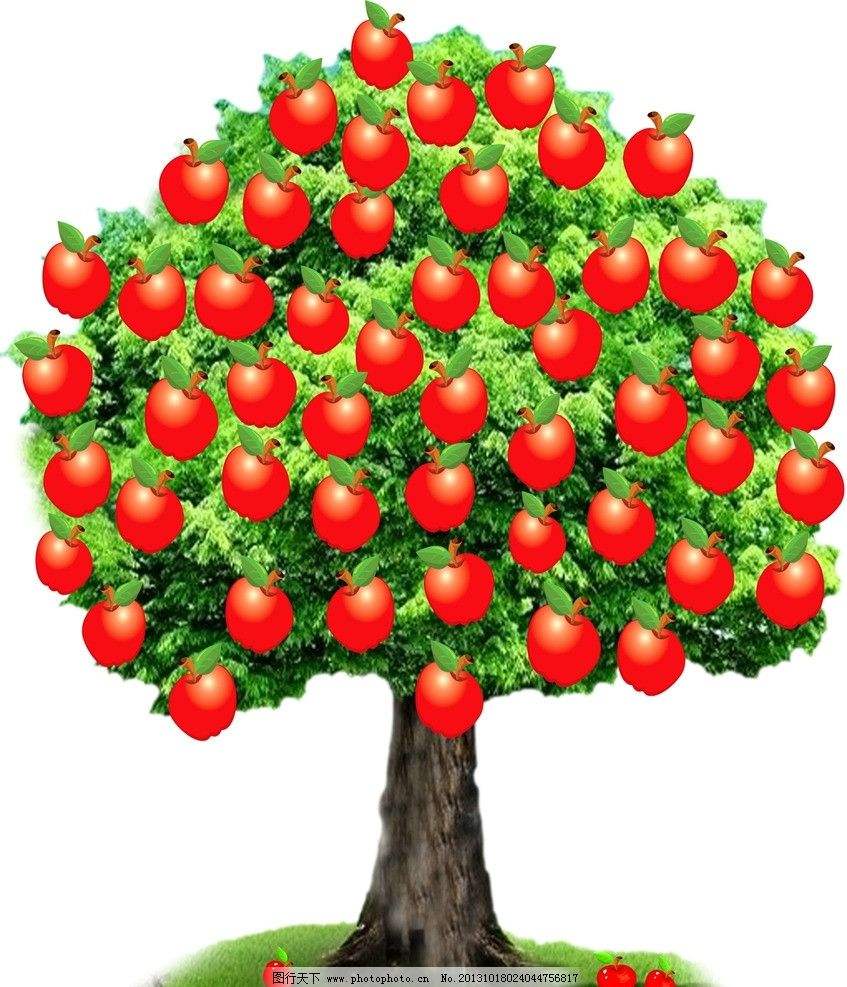 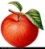 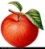 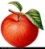 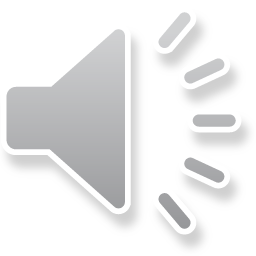 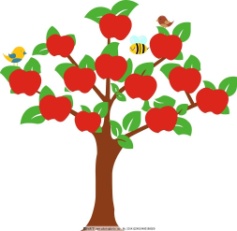 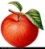 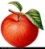 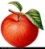 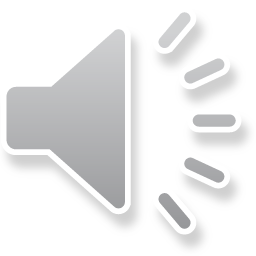 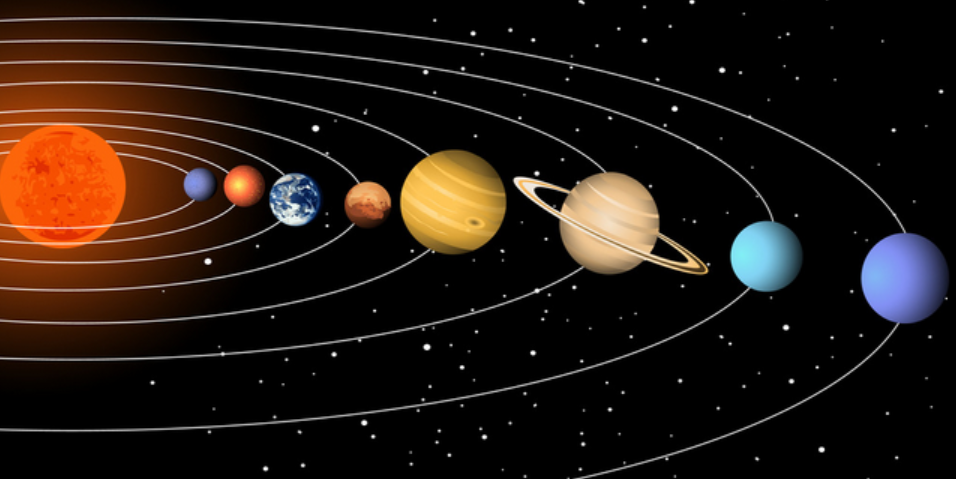 Galileo
Kepler
Descartes
Hooke
Newton
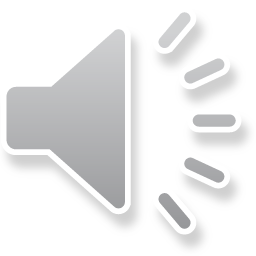 Newton’s Law of Universal Gravitation
Statement:
Every particle in the universe attracts every other particle with a force that is proportional to the product of their masses and inversely proportional to the square of the distance between them.
This force acts along the line joining the two particles.
Formula:
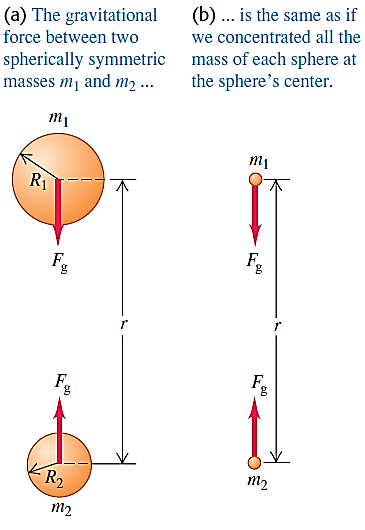 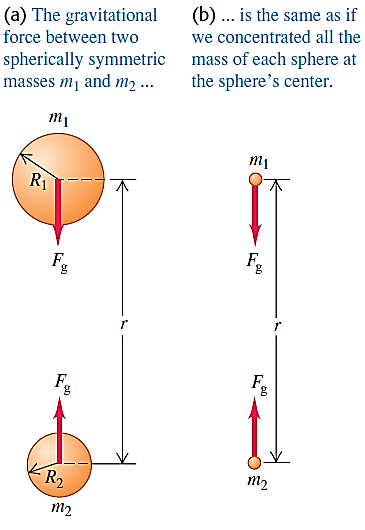 universality
mutuality
independence
macroscopy
gravitational constant
Gravitation of spherically symmetric bodies:
(6.67×10-11 N · m2/kg2)
(a) Fg between two spherically symmetric masses m1 & m2…
(b)
(a)
(b) … is the same as if all the mass of each sphere is concentrated at the sphere’s center.
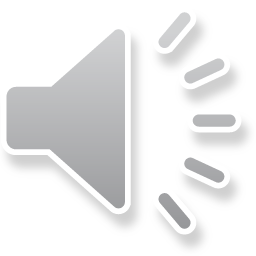 Determining the value of G:
Cavendish torsion balance
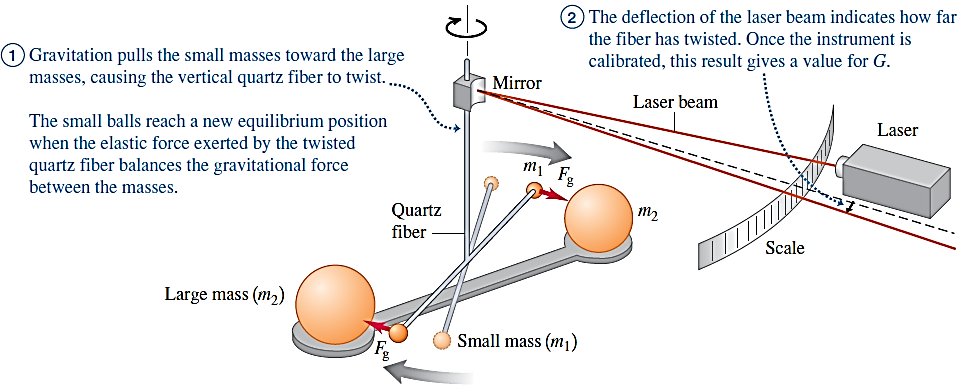 Test your Understanding of the Gravitation
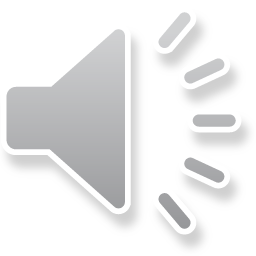 Weight
Extended definition:
The weight of a body is the total gravitational force exerted on the body by all other bodies in the universe.
a body at the Earth’s surface
acceleration due to gravity at the Earth’s surface
a body at a point where the distance r from the center of the Earth (r > RE)
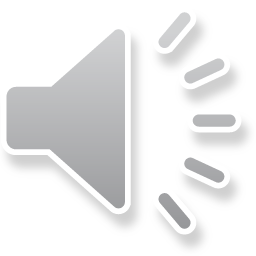 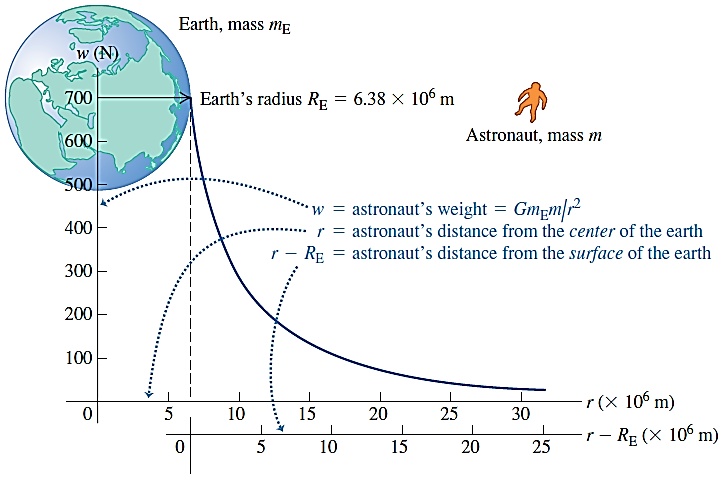 Test your Understanding of the Acceleration due to Gravity
Rank the following hypothetical planets in order from highest to lowest value of g at the surface:
(i)   mass = 2 times the mass of the earth, radius = 2 times the radius of the earth;
(ii)  mass = 4 times the mass of the earth, radius = 4 times the radius of the earth;
(iii) mass = 4 times the mass of the earth, radius = 2 times the radius of the earth;
(iv) mass = 2 times the mass of the earth, radius = 4 times the radius of the earth.
②
③
①
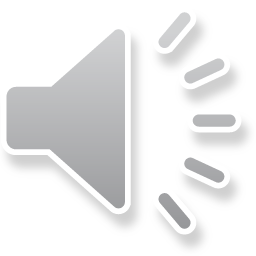 ④
Gravitational Potential Energy
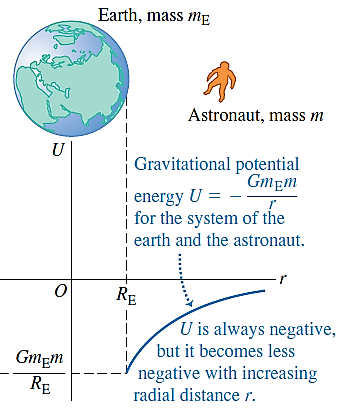 (r > RE)
(set r → ∞, U = 0)
Example: “From the earth to the moon”
In Jules Verne’s 1865 story with this title, three men went to the moon in a shell fired from a giant cannon sunk in the earth in Florida. 
Find the minimum muzzle speed needed to shoot a shell straight up to a height above the earth equal to the earth’s radius RE.
Neglect air resistance, the earth’s rotation, and the gravitational pull of the moon. The earth’s radius and mass are RE = 6.38×106 m and mE = 5.97×1024 kg.
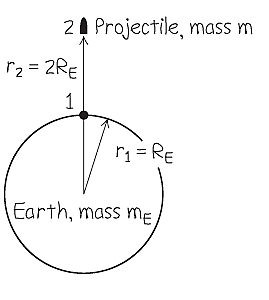 (a)
Point 1 is at r = RE, where the shell leaves the cannon with speed v1 (the target variable); Point 2 is at r2 = 2RE, v2 = 0, so K2 = 0.
According to the energy-conservation equation,
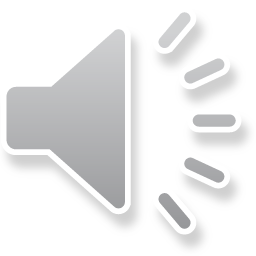 Example: “From the earth to the moon”
escape velocity
In Jules Verne’s 1865 story with this title, three men went to the moon in a shell fired from a giant cannon sunk in the earth in Florida. 
(b) Find the minimum muzzle speed that would allow a shell to escape from the earth      completely (the escape speed). 
Neglect air resistance, the earth’s rotation, and the gravitational pull of the moon. The earth’s radius and mass are RE = 6.38×106 m and mE = 5.97×1024 kg.
(b)
In this case,  r2 = ∞, so U2 = 0; v2 = 0, so K2 = 0
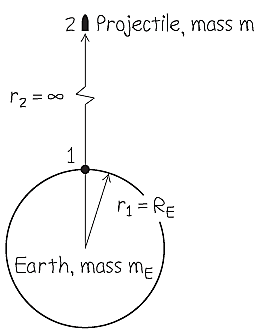 According to the energy-conservation equation,
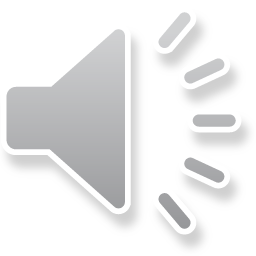 Application of Gravitation: Discovery of Unknown Planet
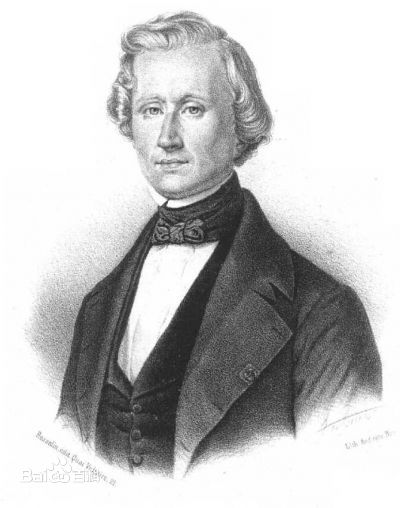 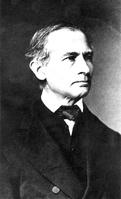 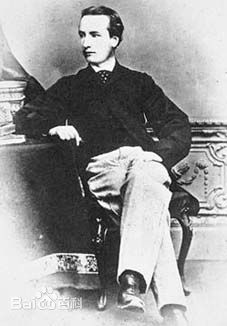 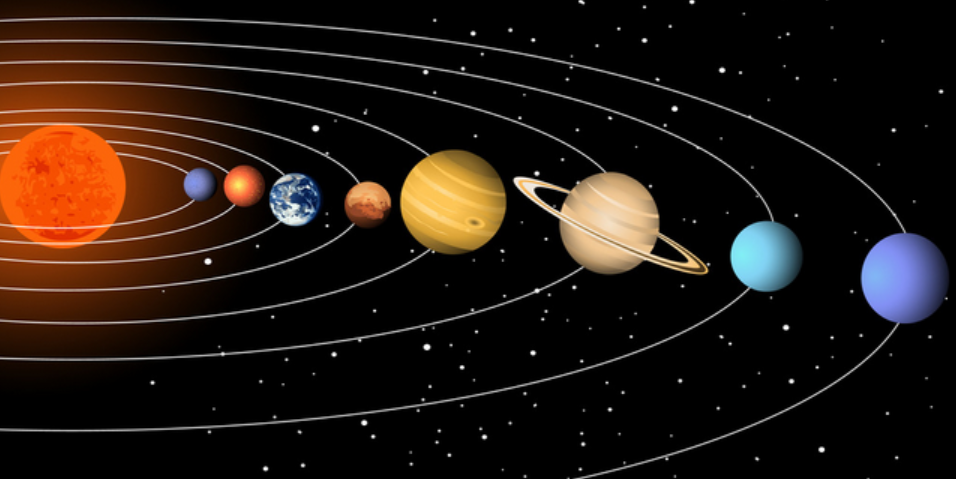 Jupiter
Mercury
Earth
Uranus
Venus
Mars
Saturn
Neptune
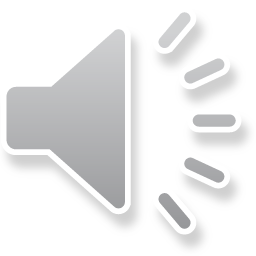 Application of Gravitation: Satellites
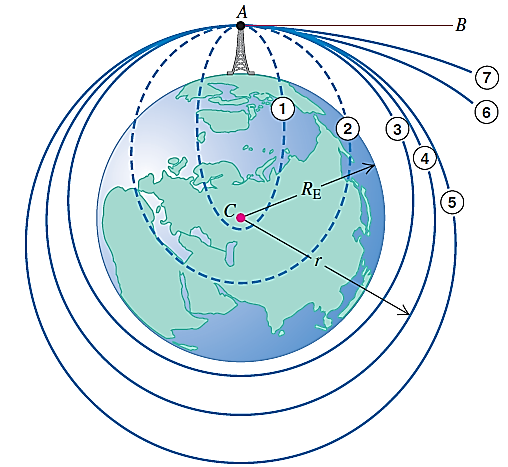 orbital velocity
A projectile is launched from A toward B.
Trajectories ① through ⑦ show the effect of increasing initial speed.
Satellites: Circular Orbits
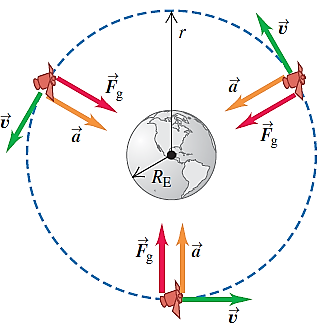 larger orbits
slower speeds & longer periods
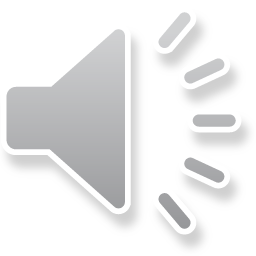 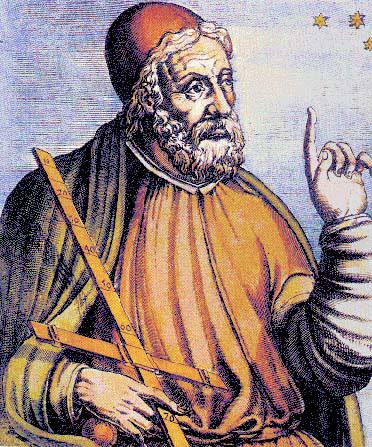 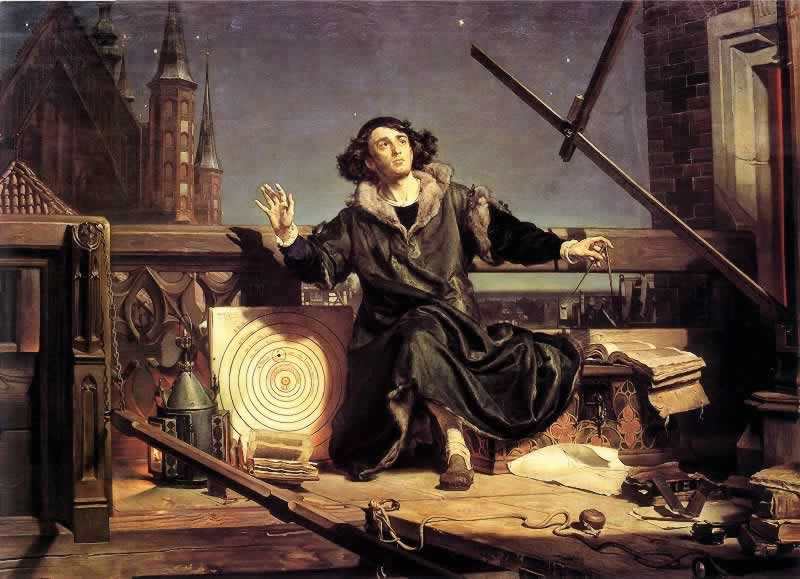 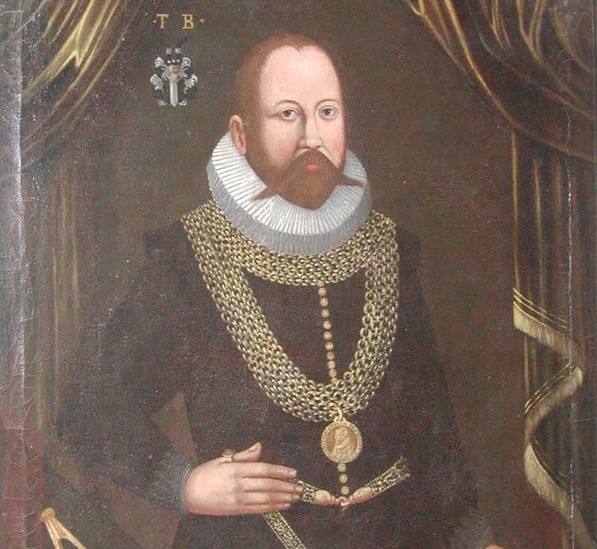 Ptolemy
Copernicus
Tycho
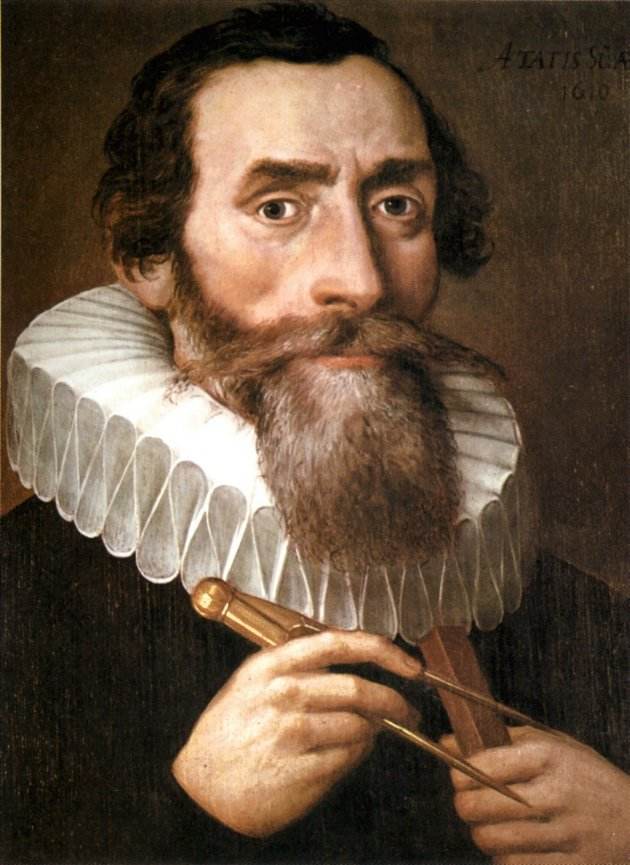 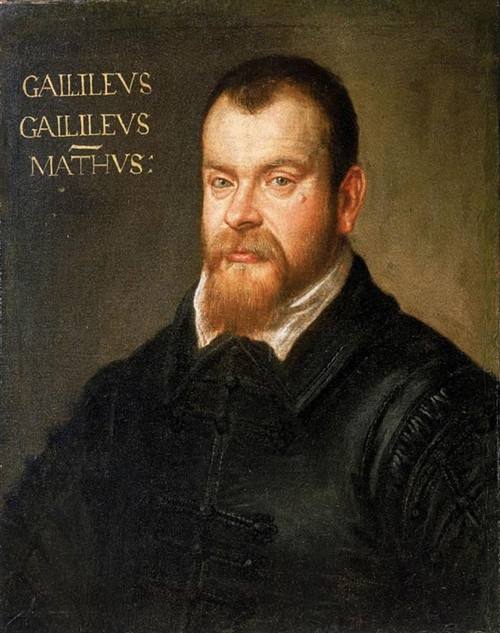 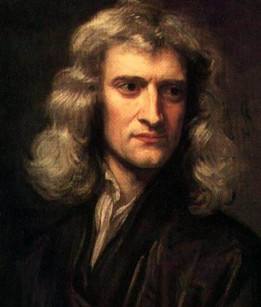 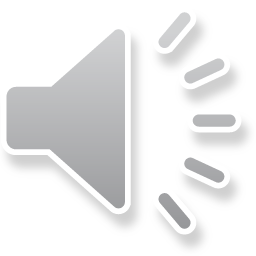 Kepler
Galileo
Newton
Kepler’s Laws of Planetary Motion
perihelion
aphelion
Kepler’s 2nd Law:
Kepler’s 1st Law:
P
1
4
△t
△t
★
★
S
S’
3
Planet
2
Sun
line SP sweeps out equal areas in equal times
Sun
a
elliptical orbit
Kepler’s 3rd Law:
Sun at one focus
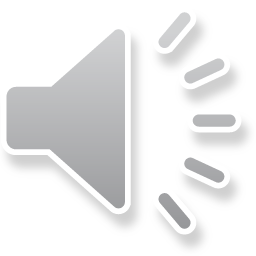